KAROL DAYANNA RACINES CESPEDESGRADO ONCE
Filósofos Presocráticos.
Con este nombre se denomina a un grupo de "sabios" provenientes de Grecia, la región de Jonia (Asia menor) y de lo que hoy en día es Italia meridional (Elea), que desarrollaron interesantes reflexiones de carácter lógico -racional entre los siglos VI y V a.C.
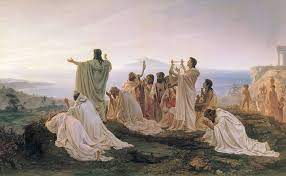 DEL MITO AL LOGOS: DE LAS EXPLICACIONES BASADAS EN LOS DIOSES A LAS EXPLICACIONES LÓGICO-RACIONALES
La expresión "paso del mito al logos" constituye uno de los pilares centrales del pensamiento presocrático. El término Logos, a pesar de que tiene muchos significados, puede ser entendido como Razón, o sea que se trata de un cambio en la mentalidad de lo mítico a lo lógico racional.
central era determinar cuál era el principio fundamental (en griego Arjé) del que todo procede y del que todo se compone. De esta manera cada presocrático pasó a la historia porque estableció su propia interpretación sobre el elemento fundamental del que están constituidas todas las cosas de la naturaleza, sin caer en las tradicional es visiones religiosas.
LOS PRESOCRATICOS - EL ARJE O PRINCIPIO FUNDAMENTAL
Tales de Mileto (640-546 a, C.): El Agua como principio fundamental. Tales era conocido como sabio, astrónomo, matemático y político, su tesis central afirma que el agua es el principio o Arjé del cosmos. Parece una explicación rudimentaria, pero es bastante lógica. Tales vivía en Mileto, ciudad junto al mar, y seguramente de tanto observar la naturaleza concluyó que el agua es el principio de la vida: todo viene de ella y retorna ella.
A pesar de que han pasado muchos siglos desde Tales hasta hoy, la ciencia moderna en muchos sentidos le ha dado la razón a Tales: tres cuartas partes del planeta es agua, el 75% del cuerpo humano es agua, sin agua no hay vida en la tierra y hasta el momento no se ha descubierto otro planeta que contenga agua para albergar la vida como en el nuestro.
LOS PRESOCRATICOS Y LOS PUNTOS DE PARTIDA PARA COMPRENDER LA NATURALEZA
Hemos realizado un breve recorrido por las ideas centrales de las doctrinas presocráticas sobre el Arjé o principio constitutivo del cosmos. Vemos que algunos de ellos contradicen o se oponen a las teorías de otros, por eso conviene establecer las similitudes y diferencias entre estos pensadores, de manera tal que se comprenda con precisión sus posiciones en el tiempo.
Diferencias y similitudes en las doctrinas Platónicas y aristotélicas.
Teoría del conocimiento: existen dos mundos, el mundo sensible y el mundo inteligible o de las ideas, el conocimiento verdadero consiste en el acceso al mundo de las ideas. El mundo de los sentidos es engañoso. Antropología: el hombre es un compuesto de alma y cuerpo (dualismo), pero el alma es superior al cuerpo. El cuerpo es un obstáculo para conocer, "es la cárcel del alma". El cuerpo tiende a las pasiones, el alma al conocimiento. Metafísica: las ideas son las formas (esencias) inmutables de los objetos, las ideas no cambian, son eternas, son los modelos o arquetipos de cuanto existe.
SOCRATES Y LA MAYEUTICA:
Sócrates (470-399 a.C.), representa el gran modelo de filósofo comprometido con la sabiduría. Su forma de pensar marcó una profunda huella en el mundo antiguo y se convirtió en un punto de" referencia para los pensadores de todas las épocas, de ahí que se hable de antes de Sócrates y después de Sócrates. A diferencia de los primeros filósofos preocupados por la Physis y el Arjé del cosmos, Sócrates tiene una preocupación por la naturaleza humana, la virtud, la verdad y la ética necesarias para vivir como buenos ciudadanos de la polis. Es, pues, una orientación antropológica más que cosmológica.
Teoría del conocimiento:
Ante la pregunta fundamental sobre cómo conocemos, Platón formula su famosa teoría de las ideas. Una idea es una esencia que hace que una cosa particular sea lo que es. Pero las ideas tienen la peculiaridad de existir separadas de los objetos que vemos, por eso el filósofo habla frecuentemente de "el mundo de las ideas" o "mundo inteligible" para indicar esta independencia con respecto al mundo sensible que nos rodea
La propuesta de Platón es compleja y extraña para el hombre del siglo XXI habituado a lo concreto y preciso, pero podemos establecer algunos puntos centrales. Las ideas, en cuanto esencias de las cosas sensibles, recogen la multiplicidad de objetos similares que hay en el mundo. Ejemplo, la idea de caballo, recoge a todos los caballos existentes independientemente de que sean blancos, negros, grandes, bajitos, etc., lo importante es que cuando uno observe a un animal de esta especie lo identifique bajo la idea universal "caballo".
ARISTOTELOES (384 – 322 a.C.)
Aristóteles inicio su acercamiento a la filosofía en la Academia de Platón. Después de la muerte de su maestro empezó su propio camino de búsqueda de la sabiduría realizando diversos viajes hasta su encuentro con Filipo, rey de Macedonia, quien lo encarga de la educación de su hijo Alejandro Magno. Sus obras comprenden diferentes tratados: ética, biología, política, cosmología, metafísica, entre otros temas, que dan cuenta de la constante búsqueda del conocimiento que orientó la vida del pensador de Estagira. (De ahí uno de sus apodos El estagirita).
FILOSOFIA HELENISTA O DE LA DECADENCIA
El helenismo es un periodo histórico de la civilización griega que comprende aproximadamente desde la época de Alejandro Magno (Siglo IV a.C.), hasta el siglo I a.C. Fueron cerca de 300 años en donde la cultura griega cambió radicalmente al entrar en contacto con otros pueblos de Asia como producto de las conquistas (INVASIONES) de Alejandro. Este gran general extendió las fronteras del imperio hasta la India permitiendo que la cultura griega se enriqueciera con los aportes de otros pueblos. Sin embargo, las polis griegas decayeron por las luchas políticas y la presencia de elementos ajenos a sus tradiciones ancestrales. Lo propio de esta época es el cosmopolitismo, lo que significa: una multiplicidad de visiones culturales y, a la vez, la desorientación de los individuos que no encontraban en qué creer.
REGLAS DEL PLACER – EPICURO
Busca placeres espirituales: Esto significa llevar un orden en la vida y tener prudencia en todas nuestras acciones, pues hay ciertos placeres que destruyen la paz y la armonía. Ejemplo, el licor, para muchas personas beber es un placer, pero con el tiempo se puede convertir en una adición y degenerar en enfermedades mortales y estados de vida incontrolables. Cuando sucede esto llega la infelicidad y el sufrimiento. Es por tanto una mala decisión y comprensión sobre el placer, pues al final causan dolor y un gran desastre en la vida de las personal y en la sociedad.
Acepta el dolor que te libre de un mayor dolor: Hay ciertas situaciones que debemos afrontar ahora con miras a ser felices después. Por Ejemplo, asistir a la modalidad del SENA puede ser difícil, implica un sacrificio y esfuerzo, pero al final este "dolor" será recompensado al alcanzar buenos resultados e ingresar a una vida de autonomía y horizonte laboral e incluso ingresar a la universidad
EL ESTOICISMO – la apatía, vivir serenamente, sin perturbaciones
: El estoicismo constituye una de las teorías éticas más importantes del mundo antiguo, su fundador es Zenón de Citio y uno de sus más famosos representantes es el filósofo Séneca. La palabra estoico viene del griego Stoa que significa pórtico, pues estos pensadores se reunían en el pórtico o galería columnada de Atenas. Allí conversaban y discutían sobre diferentes problemas éticos que afectaban a los ciudadanos comunes y corrientes de Grecia y otros lugares del mundo antiguo.
LOS CINICOS:
Este movimiento, fundado por Antístenes (450- 365 a.C.), y promovido por el emblemático Diógenes (413-327 a.C.), constituye una escuela de pensamiento bastante singular. El nombre de cínicos tiene un doble origen, por una lado porque estos pensadores se reunían en el lugar llamado Gimnasio del Cinosarges (perro ágil), pero también porque estos filósofos de alguna manera imitaban con su vida a los "perros callejeros" (caninos). Eran hombres que defendían una forma de vida sencilla y tranquila basada en cuatro principios básicos.
PRINCIPIOS BÁSICOS PARA UN VIVIR FELIZ
Vive al natural: Es decir, tener una vida conforme a la naturaleza, tal como viven otros seres del cosmos: sin casa, sin preocupaciones, con sencillez, con lo que se presenta cada día.
Vive sin depender de nada ni nadie: Esto significa vivir en la Autarquía, valerse por sí mismo, sin estar atado a lazos familiares, políticos, sociales, culturales, etc. Para alcanzar esta forma de vida las dos virtudes cínicas claves son el autodominio y la autosuficiencia.
Vive con lo mínimo necesario: Es decir sin posesiones, sin lujos y sin deseos de cosas materiales superfluas que obstaculizan el goce de la vida natural. Esta actitud se refleja en el cosmopolitismo cínico: como no hay residencia fija, cualquier lugar del mundo es bueno para vivir
LOS ESCEPTICOS – NO SE PUEDE CONOCER LA VERDAD:
El escepticismo es otra escuela de pensamiento helenista. Su nombre viene del griego Skeptomai que significa "mirar cuidadosamente" o "examinar atentamente". La doctrina fundamental de los escépticos consiste en que nunca podemos conocer con precisión la verdad, por tanto la mejor actitud frente a la realidad es la duda sistemática y la abstención del juicio.
A. LA RELACION ENTRE LA FE Y LA RAZON
Los predicadores cristianos en un principio contaban con las Sagradas Escrituras (Biblia) para explicar la novedad del mensaje de Jesús, el Cristo. Pero poco a poco en las mismas comunidades cristianas y desde otros ámbitos socioculturales fueron apareciendo diversas interpretaciones en torno a la persona de Jesús de Nazaret, la Iglesiay el orden propio del mundo. Frente a esta pluralidad de ideas, varios representantes eclesiásticos (Obispos, sacerdotes y monjes), emprendieron la tarea de buscar explicaciones racionales a diversos aspectos que estructuraban la doctrina cristiana y que facilitaban una unidad de criterios dentro de la naciente Iglesia.
D. EL PROBLEMA ANT ROPOLOGI CO DE LA LIBERTAD Y LA PRESENCIA DEL MAL EN EL MUNDO.
Todo lo que hay en el universo es creación de Dios, incluyendo, por supuesto, al ser humano. Pero en el caso particular del hombre se da un problema radical: el mal. ¿Por qué hay seres humanos con la intención de hacerle daño a sus congéneres?, ¿por qué tanta violencia, hambre, miseria? La respuesta a estos interrogantes llevaron a diferentes pensadores a tratar el problema de la libertad en el hombre y la esencia del mal como algo ajeno a la creación de Dios. ¿En qué consiste la libertad humana?, ¿Cuál es el fin último de la vida? Estos son problemas antropológicos característicos de la Edad Media.
LA PATRISTICA
La filosofía patrística se desarrolla dentro del contexto de la naciente Iglesia católica (Siglos II a V d.C.). Después de las predicaciones de los apóstoles y discípulos de Jesús, las comunidades cristianas se vieron obligadas a organizar y precisar las enseñanzas fundamentales que constituían la doctrina de fe católica. En un momento en que todavía era muy fuerte el politeísmo romano y surgían diversas posiciones filosóficas y teológicas contrarias al mensaje cristiano, varios pensadores se dieron a la tarea de defender racionalmente los presupuestos de fe de la nueva religión.
LA ESCOLASTICA
Con el n ombre de Escolástica se denomina la corriente de pensamiento cristiano desarrollada entre los siglos X y XIII d.C. El nombre proviene de las escuelas catedralicias y conventual es que establecieron métodos de enseñanza y aprendizaje que fueron muy significativos durante el medio evo, de ahí que también se l e llame "periodo de las escuelas". Junto a las grandes catedrales medievales poco a poco se fueron promoviendo centros educativos (escuelas), donde los clérigos y otros miembros de la sociedad podían acceder al conocimiento de la época. Con el tiempo estas escuelas se transformaron en universidades, algunas de las cuales existen hasta el día de hoy.
EL RENACIMIENTO:
El Renacimiento abarca los siglos XV y XVI, se caracteriza por ser un período de transición entre la Edad Media y la maduración de la Edad Moderna. Durante el Renacimiento comienza a perfilarse el nuevo ideal de hombre, la nueva cultura y la nueva ciencia que se continuará durante toda la Edad Moderna, hasta nuestros días. ¿Cuáles fueron los factores determinantes del Renacimiento y cuáles fueron sus características? ¿Cuál es el nuevo ideal del hombre? ¿Cuál es la ciencia y el método científico más apropiado para el conocimiento y conquista del mundo?
EL NUEVO IDEAL DE HOMBRE:
Sin renunciar ni a Dios ni al cielo, el hombre de este tiempo quiere vivir intensamente la vida de la tierra; ya no quiere ser un peregrino que está de paso por el mundo, sino que quiere descubrir y conocer el mundo porque quiere vivir en él. La característica fundamental del Renacimiento fue el despliegue optimista que el hombre hizo de sus capacidades, habilidades e ingenio, dormidos durante mucho tiempo bajo la sombra de la Iglesia y de la nobleza feudal.
EL INDIVIDUALISMO RELIGIOSO:
Podemos afirmar que el paso de la Edad Media al Renacimiento fue el paso del teocentrismo al antropocentrismo; Dios dejó de ser el centro del pensamiento y de la vida y fue sustituido por el hombre. La razón comenzó a sustituir a la fe definitivamente. La concepción religiosa sufrió una gran transformación. El hombre fue perdiendo interés por la vida eterna, por evitar el pecado, sobre todo el de tipo económico, por las prácticas religiosas, y esto hizo que perdiera fuerza tam- bién la fuerte autoridad que la Iglesia ejercía sobre él. A esto hay que añadir el hecho de que la Iglesia se dejara influenciar de los ideales burgueses de la riqueza y confundiera a menudo el poder temporal y el espiritual, disminuyendo así su prestigio. Por otra parte, el hombre necesitaba más libertad y espontaneidad para realizar sus nuevos ideales, y la fe lo mantenía sujeto y no le permitía expresar su individualidad. Por esta razón era necesario también el individualismo frente a la religión.
LA NUEVA ECONOMÍA Y LA NUEVA POLÍTICA:
el hombre medieval vivía despreocupado y sin interés por la competencia económica y se limitaba a una economía doméstica de producción, es decir, se producía lo que se consumía. En el Renacimiento encontramos ya una economía desarrollada y una clase social adinerada que es la burguesía. La burguesía fue activando las fuerzas productivas, ha desarrollado el comercio y la banca y ha estimulado laambición de tener y de consumir.
FILOSOFÍA MODERNA
La filosofía moderna históricamente abarca desde las últimas décadas del siglo XVI hasta finales del siglo XVIII. Esun periodo de tiempo caracterizado por una nueva mentalidad en donde el hombre se siente dueño y artífice del mundo (antropocentrismo), con capacidades inexploradas para dominar la naturaleza y posibilidades inmensas para investigar todo cuanto acontece en el universo. En la modernidad los hombres buscan nuevas maneras de afrontarlos problemas que la realidad presenta a diario en sus múltiples facetas: ciencia, educación, arte, política, filosofía, economía, etc., distanciándose de los antiguos modelos explicativos del mundo y elaborando arriesgadas teorías sobrelos diversos contextos en que nos desenvolvemos.
TEORÍAS MODERNAS DEL CONOCIMIENTO
El racionalismo es la teoría del conocimiento moderna que establece la confianza plena en la razón como medio para explicar la realidad. Esta corriente de pensamiento fue inaugurada por Descartes quien propone a la razón como la única facultad que puede orientar al hombre en el conocimiento de la verdad. Ante la pregunta ¿dónde se origina el conocimiento? Los racionalistas dirán qué es la razón, con sus estructuras naturales, las que pone las condiciones para conocer.
VISION ANTROPOLOGICA EN LA MODERNIDAD
Los problemas del conocimiento ocuparon buena parte del pensamiento moderno, pero a la par de las ideas epistemológicas se desarrollaron interesantes visiones acerca de la naturaleza humana, la vida en sociedad, la organización del Estado y los principios éticos que hasta el día de hoy perduran. Las sociedades actuales occidentales están conformadas en buena medida por las visiones antropológicas que desde el siglo XVII se vienen fraguando y perfeccionando. Indudablemente la filosofía, en su afán de reflexión acerca de la totalidad, contribuyó a comprender mejor a ese hombre moderno que se consideraba a sí mismo como centro del universo y dueño de unas capacidades tan grandes que debía ponerlas al servicio de la ciencia, la vida en sociedad y el perfeccionamiento moral. Estas son algunas de esas propuestas.
COMENTARIO
El conocimiento es el acto consciente y intencional para aprender las cualidades del objeto y primariamente es referido al sujeto, el Quién conoce, pero lo es también a la cosa que es su objeto, el Qué se conoce. Su desarrollo ha ido acorde con la evolución del pensamiento humano. La epistemología estudia el conocimiento y ambos son los elementos básicos de la investigación científica, la que se inicia al plantear una hipótesis para luego tratarla con modelos matemáticos de comprobación y finalizar estableciendo conclusiones valederas y reproducibles. La investigación científica ha devenido en un proceso aceptado y validado para solucionar interrogantes o hechos nuevos encaminados a conocer los principios y leyes que sustentan al hombre y su mundo
CONCLUCION
La filosofía existe hace mas de dos mil años, empezó en Grecia, tales de Mileto fue uno de los 7 filósofos mas inteligentes y padre de la filosofía ya que fue el primero en dar un a explicación racional sobre el universo, la filosofía occidental es el periodo que le sigue a la filosofía moderna y su inicio fue a finales del siglo xlx o dicen que a principios del siglo xx.